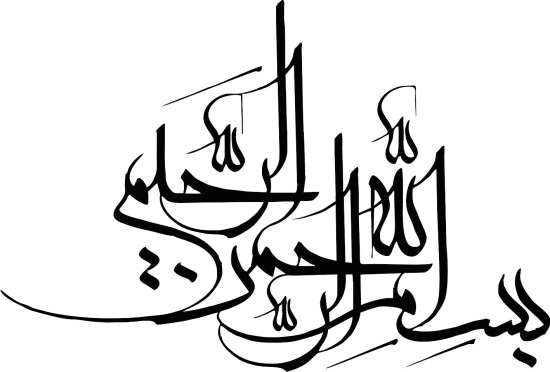 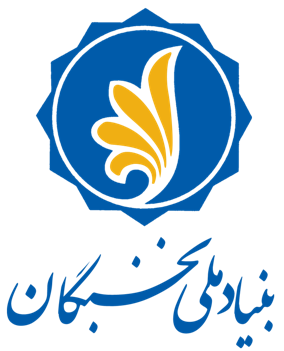 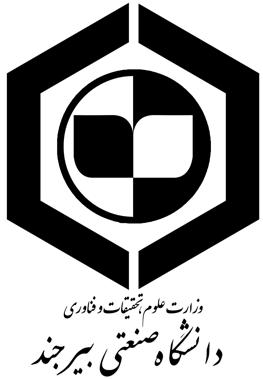 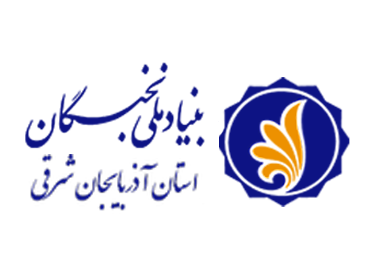 کنفرانس عصر انفجار تکنولوژی: هوش مصنوعی، تحولی در صنعت، تجارت و زنجیره تامین
عنوان مقاله
4 مرداد ماه 1403
مقدمه
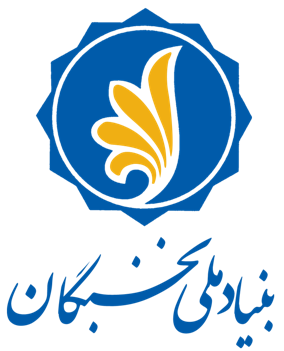 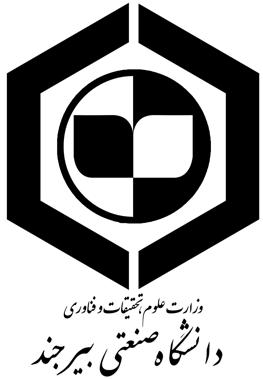 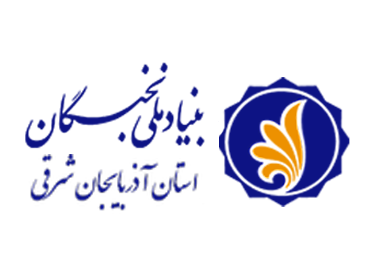 .
4 مرداد ماه 1403
کنفرانس عصر انفجار تکنولوژی: هوش مصنوعی، تحولی در صنعت، تجارت و زنجیره تامین
بیان مسئله
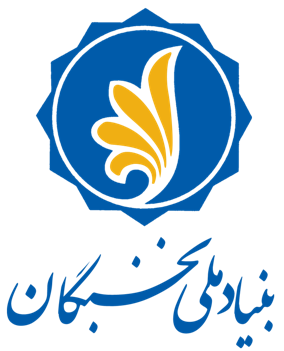 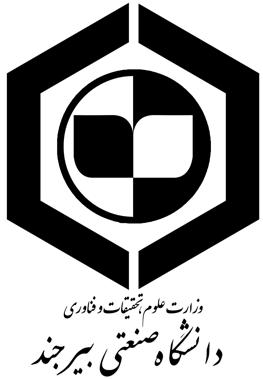 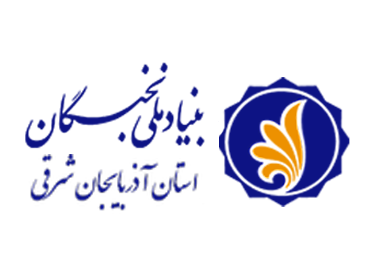 .
4 مرداد ماه 1403
کنفرانس عصر انفجار تکنولوژی: هوش مصنوعی، تحولی در صنعت، تجارت و زنجیره تامین
نتایج عددی
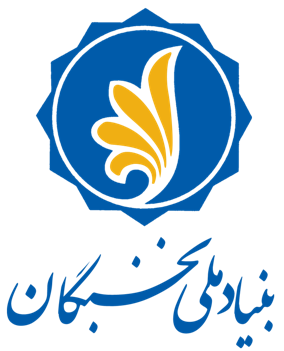 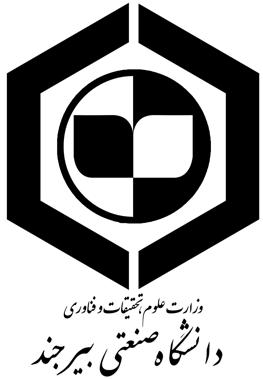 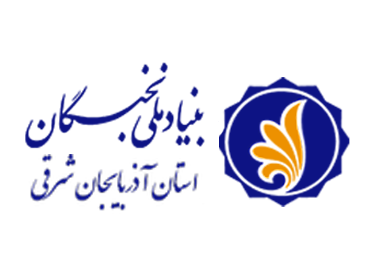 .
4 مرداد ماه 1403
کنفرانس عصر انفجار تکنولوژی: هوش مصنوعی، تحولی در صنعت، تجارت و زنجیره تامین
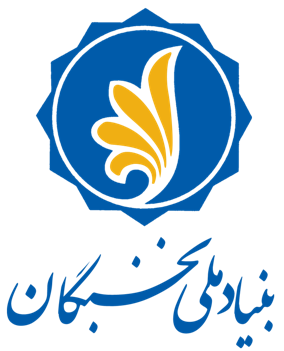 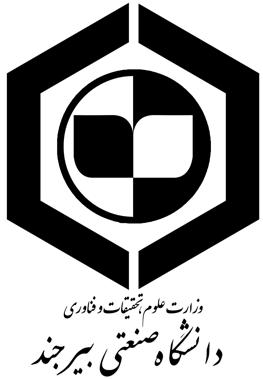 کنفرانس عصر انفجار تکنولوژی: هوش مصنوعی، تحولی در صنعت، تجارت و زنجیره تامین
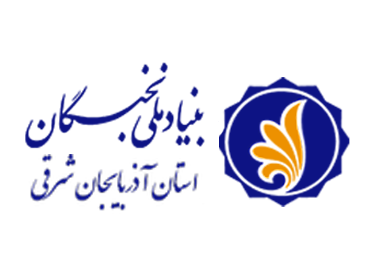 “با سپاس فراوان از توجه شما عزیزان”
4 مرداد ماه 1403
کنفرانس عصر انفجار تکنولوژی: هوش مصنوعی، تحولی در صنعت، تجارت و زنجیره تامین